স্বাগতম
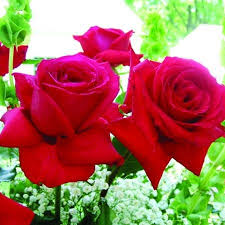 শিক্ষক পরিচিতি
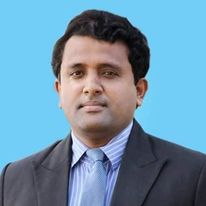 আতিক উল্যাহ
প্রভাষক
হিসাববিজ্ঞান বিভাগ
দোল্লাই নোয়াবপুর সরকারি কলেজ, চান্দিনা, কুমিল্লা।
নিচের ছবিটি লক্ষ্য কর
আজকের পাঠঃ
শ্রেনী : একাদশ
বিষয় : হিসাববিজ্ঞান
অধ্যায় : দ্বিতীয়
হিসাব ও হিসাবের শ্রেণিবিভাগ
শিখনফলঃ
১। হিসাব কী বলতে পারবে।
২। হিসাবের ছক সম্পর্কে বলতে পারবে। 
সনাতন পদ্ধতিতে হিসাববের শ্রেনী বিভাগ বলতে পারবে।
৩।প্রচলিত ও আধুনিক পদ্ধতিতে হিসাবের শ্রেণিবিভাগ করতে     
       পারবে ।
হিসাব
সাধারণ অর্থে জমা খরচ বা প্রাপ্তি পরিশোধ সংক্রান্ত আর্থিক বিবরণীকে হিসাব বলে।
সমজাতীয় লেনদেনসমূহের ডেবিট-ক্রেডিট নির্ণয় করে নির্দিষ্ট শিরোনামের অধীনে সাজিয়ে যে তালিকা বা বিবরনী প্রস্তুত করা হয় তাকে হিসাব বা হিসাবখাত বলে।
হিসাবের ছক
হিসাবের ছক বা কাঠামো সাধারণত দু ধরনের হয়ে থাকে।
আধুনিক ছক বা চলমান জের ছক
 সনাতন ছক বা T ছক
T ছকের নমুনাঃ
ক্রেডিট
ডেবিট
……হিসাব
আধুনিক ছক বা চলমান জের ছকের নমুনাঃ
হিসাবের শ্রেণিবিভাগঃ
আমাদের দেশে দু ধরনের হিসাব পদ্ধতি চালু আছে-
    আধুনিক পদ্ধতি বা সমীকরণ পদ্ধতি 
প্রচলিত বা সনাতন পদ্ধতি।
প্রচলিত পদ্ধতিতে হিসাবের শ্রেণিবিভাগঃ
আধুনিক পদ্ধতি বা সমীকরণ পদ্ধতিতে হিসাবের শ্রেণিবিভাগঃ
হিসাবের আধুনিক শ্রেণিবিভাগটি মূলতঃ মৌলিক সমীকরণ ( A=L+OE ) এর সম্প্রসারিত রূপ। সম্প্রসারিত সমীকরণটি হলোঃ  সম্পত্তি =দায় +মূলধন+আয় -খরচ - উত্তোলন  A = L   + C  +   I  -  E  -  Dহিসাবের ডেবিট ও ক্রেডিট নির্ণয়ে এই ছয়টি হিসাব দু’ভাগে ভাগ হয়ে যায়। যেমনঃ সম্পত্তি (A)          এই তিনটি উপাদান   মূলধন (C)   এই তিনটি উপাদান খরচ (E)              বৃদ্ধি পেলে ডেঃ        দায় (L)       হ্রাস পেলে ডেঃ উত্তোলন (D)         হ্রাস পেলে ক্রেঃ       আয়  (I)       বৃদ্ধি পেলে ক্রেঃ
অসীম ট্রেডার্সের ২০১৮ সালের মার্চ মাসের সংগঠিত লেনদেনসমূহ নিচে উপস্থাপন করা হলোঃ
সমাধানঃ লেনদেনগুলোর শ্রেণিবিভাগসহ আধুনিক পদ্ধতিতে হিসাবখাত নির্ণয়ঃ
বাড়ীর কাজ
জনাব শাইয়ানের ব্যবসায়ে নিম্নলিখিত লেনদেনগুলো সংগঠিত হয়
০১। জনাব শাইয়ান ২,০০,০০০ টাকা নগদ বিনিয়োগের মাধ্যমে ব্যবসা শুরু করেন।
০২। ব্যবসায়ের জন্য ২৫,০০০ টাকা মূল্যের আসবাবপত্র ক্রয় করেন।
০৩। নগদে ১,০০,০০০ টাকার পণ্য ক্রয় করেন।
০৪। ম্যানেজার‌কে বেতন প্রদান করেন ২০,০০০ টাকা ।
০৫। দৈনিক পত্রিকায় ৫০০ টাকা ব্যয়ে বিজ্ঞাপন প্রদান করেন।
করণীয়ঃ আধুনিক দৃষ্টিকোণ থেকে লেনদেনের সাথে জড়িত হিসাবখাতগুলো  
           চিহ্নিত কর।
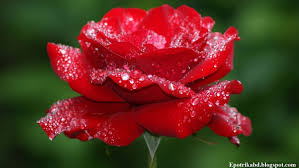